МИНОБРНАУКИ  РОССИИФедеральное государственное бюджетное образовательное учреждениевысшего образования«Российский государственный гуманитарный университет»(ФГБОУ ВО «РГГУ»)историко-архивный институтучебно-научный центр «новая россия. История постсоветской россии»ОБРАЗОВАТЕЛЬНАЯ ПРОГРАММА
«ИСТОРИЯ СОВРЕМЕННОЙ РОССИИ»


НАПРАВЛЕНИЕ ПОДГОТОВКИ
 46.03.01 «ИСТОРИЯ»
(УРОВЕНЬ БАКАЛАВРИАТА)
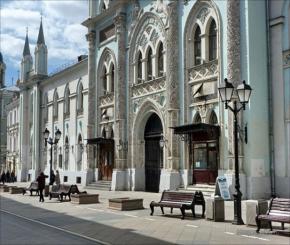 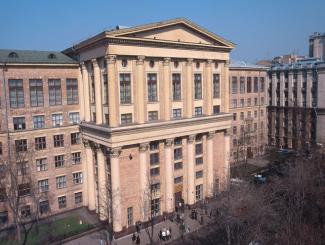 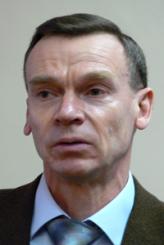 Образовательная программа 
«История современной России» 
Развивается в РГГУ в рамках инновационной научной школы «современная Россия».
Научный руководитель – 
Безбородов А.Б.
Доктор исторических наук, профессор, 
ректор РГГУ

Программа реализуется на базе учебно-научного центра «Новая Россия. История постсоветской России»
Руководитель УНЦ «Новая Россия. История постсоветской России» - 
Малышева Е.П.
Доцент, кандидат исторических наук

Руководитель образовательной программы 
«История современной России» -
Елисеева Н.В.
Профессор, доцент, кандидат исторических наук
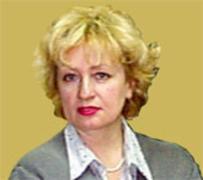 Безбородов А.Б.
Елисеева Н.В.
Малышева Е.П.
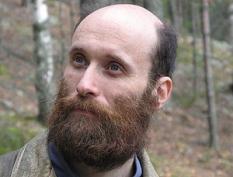 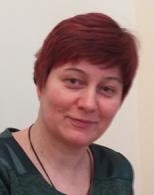 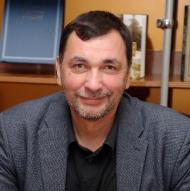 Шубин А.В.
Шушкова М.Е.
Данченко Е.М.
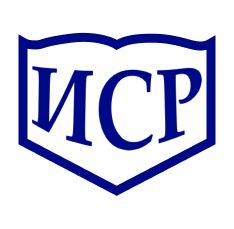 Контакты:
Тел. +7(495)625-62-52E-mail: postsov@mail.ru
Что вы будете изучать, ПОСТУПИВ К НАМ…
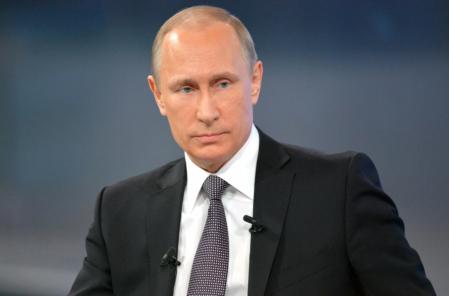 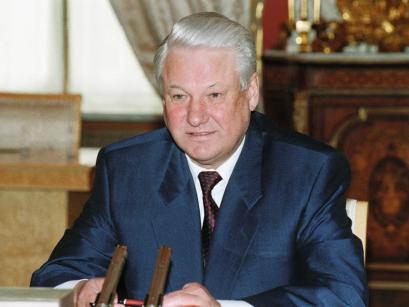 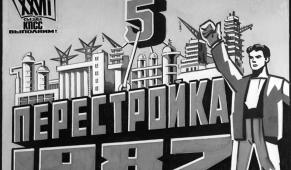 Историю ссср НАКАНУНЕ РАСПАДА…
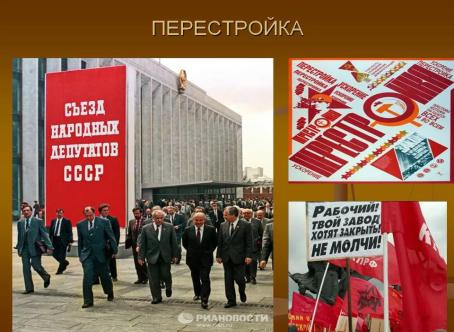 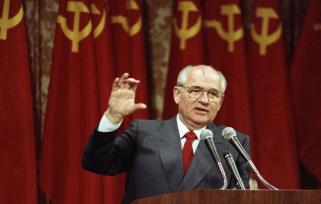 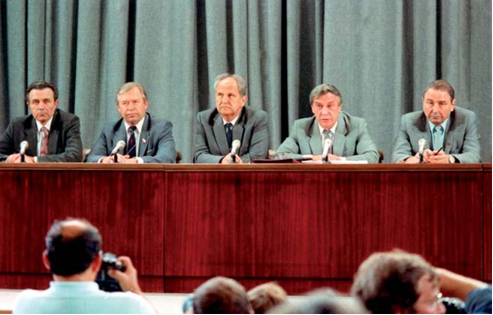 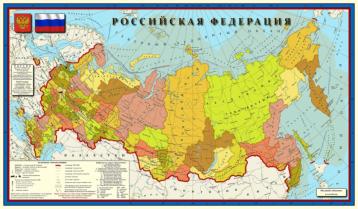 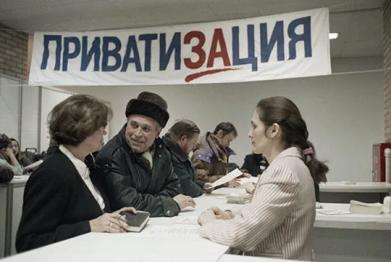 историю РЕФОРМ в 1990-е годы…
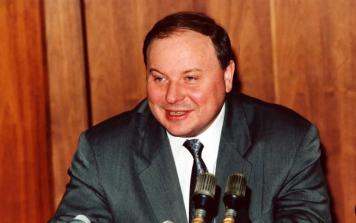 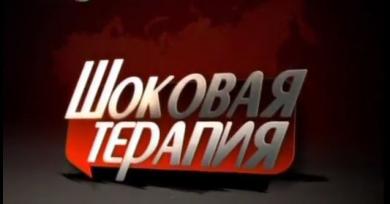 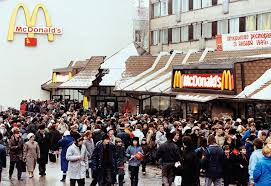 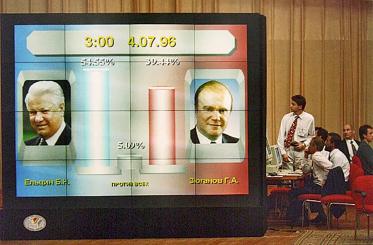 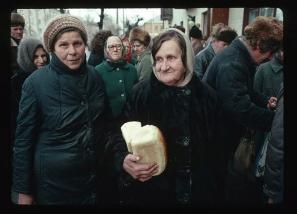 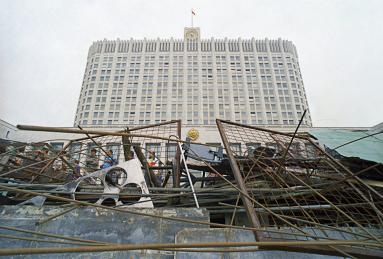 ИСТОРИЮ УКРЕПЛЕНИЯ РОССЙСКОЙ ГОСУДАРСТВЕННОСТИ В 2000-Е ГОДЫ…
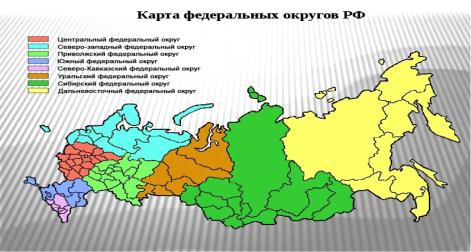 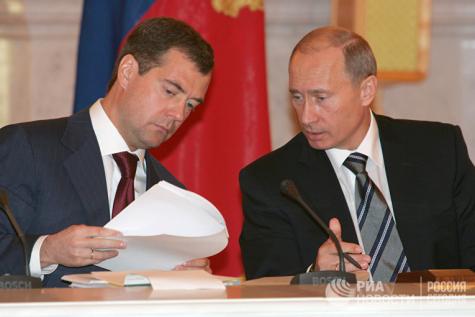 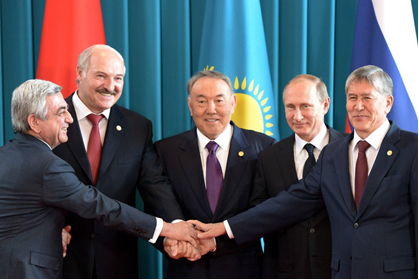 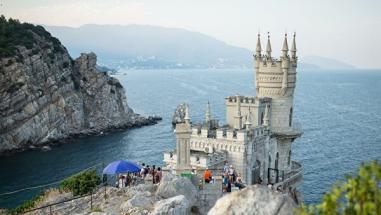 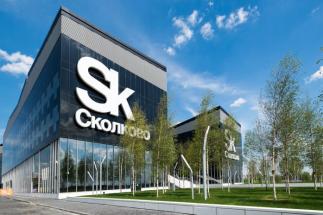 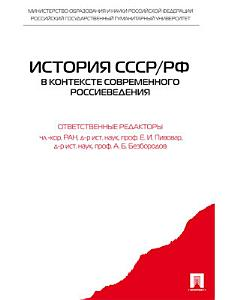 ЦЕЛЬ ПРОГРАММЫ:
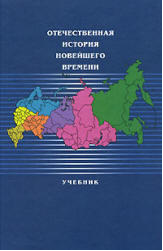 Формировать кадры специалистов,  способных быть  конструкторами, аналитиками и просветителями  общественных идеалов, соответствующих задачам  Российского государства и социума на современном этапе. 

Содействовать  распространению  научного и объективного знания  среди  гуманитариев об основных   исторических  трендах развития российской государственности в современных условиях глобальных процессов и вызов времени. 

Способствовать  процессу формирования  нового поколения историков, владеющих всем арсеналом современных информационных технологий, научных концепций, обладающих методологической самостоятельностью и осознанным чувством ответственности перед обществом  в ходе своей профессиональной деятельности
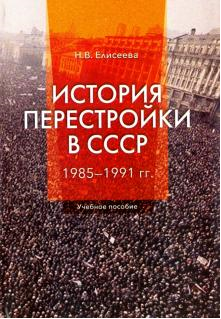 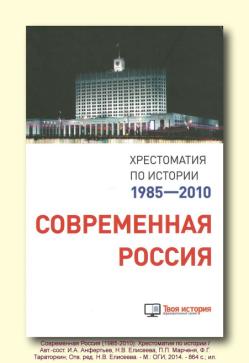 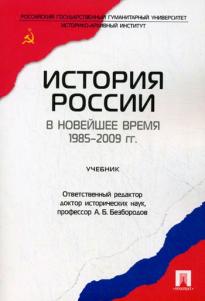 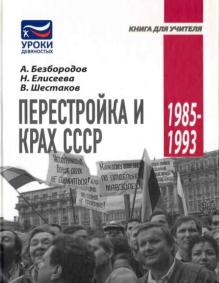 ДИСЦИПЛИНЫ УЧЕБНОГО ПЛАНА:

Всеобщая история ( основные периоды и государства)
История России (все периоды)

Методология истории (в том числе  ее современный этап)
Теория исторического знания 
Методики исторических исследований

Специальные дисциплины профилизации:
Глобальные проблемы ХХ-ХХI вв.
Реформы   в мире и современной России
Гражданское общество и его институты в современной России и др.
Культура  в современной России
Демографические проблемы в России и мире

Информационно-коммуникационные технологии в профессиональной деятельности	
Историческая информатика и др.

Иностранные языки (английский, немецкий,  французский) и второй иностранный язык (по выбору)
СОДЕРЖАНИЕ ПРОГРАММЫ
УЧЕБНЫЙ ПЛАН 
ориентирован на: 
  -  освоение  студентами информации   по широкому кругу вопросов  экономической, политической, социальной и культурной жизни  современной России

-  формирование устойчивого интереса студентов к проблемам современности в  глобальном контексте ее понимания

- обретение студентами  навыков применения  в своих исследовательских практиках исторического подхода к текущей истории России

- умение  студентами  использовать в   своей профессиональной деятельности междисциплинарные методы анализа информации, ее  отбора и структурирования.
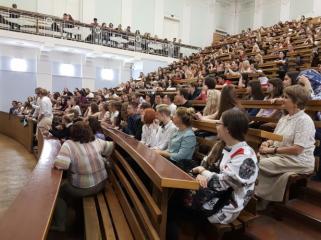 Реализация программы
 «История современной России»
предполагает:

Изучение исторических дисциплин в сочетании с дисциплинами  по информационным технологиям и  языковыми тематическими  семинарами. 

Выполнение обязательных заданий по дисциплинам, написание докладов, эссе, решение тестов.  

Написание курсовых творческих работ (по выбору студента).
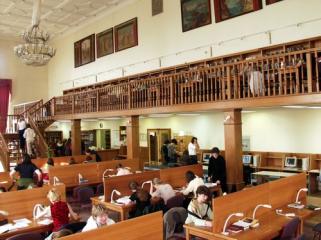 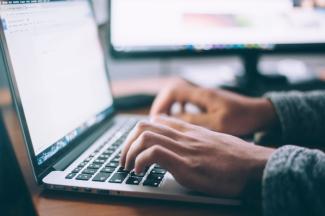 НАУЧНАЯ 
ДЕЯТЕЛЬНОСТЬ
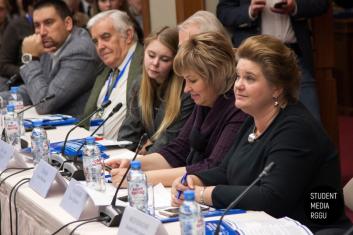 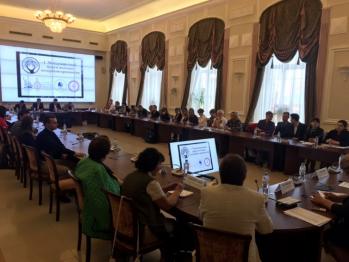 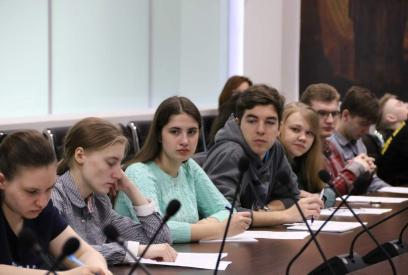 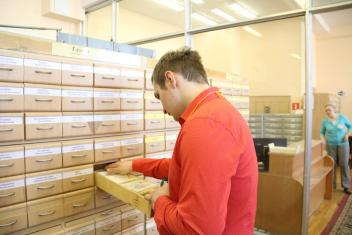 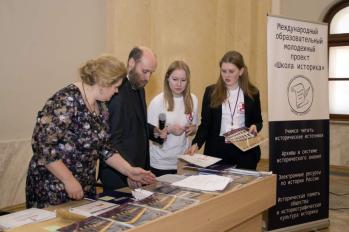 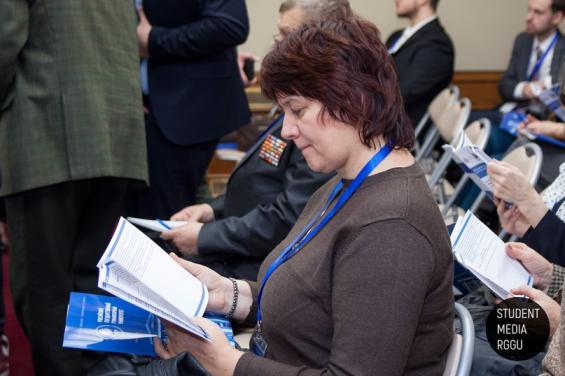 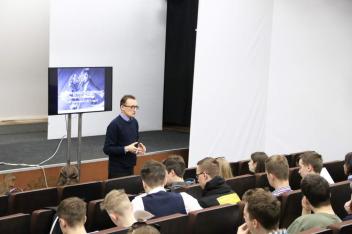 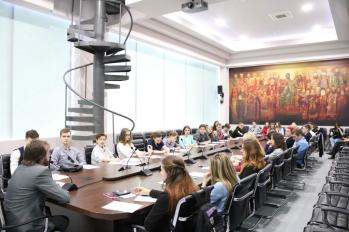 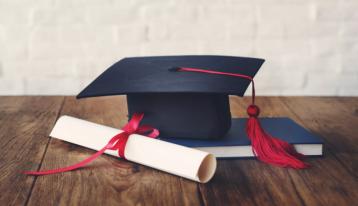 ПРАКТИКА И ИТОГОВАЯ АТТЕСТАЦИЯ
Целью государственной итоговой аттестации является установление соответствия уровня профессиональной подготовки требованиям государственного стандарта РФ. 

Защита выпускной квалификационной работы направлена на:
 систематизацию, обобщение, закрепление и расширение теоретических знаний и практических навыков; 
выявление способности применять полученные знания при решении конкретных научных и практических задач; 
развитие навыков ведения самостоятельной работы и овладение методикой научного исследования;
приобретение опыта представления и публичной защиты результатов своей деятельности. 

Примеры выпускных квалификационных работ:
 1.Российская театральная жизнь в 1990-е годы.
 2.Миграционная политика российской власти.  2000-2018гг.
 3.Олигархический капитализм в России. Этапы формирования элит  и их  персональный состав.
4.Внешняя политика России: Россия и ЕС. 1990-2000-е годы.
5.Многопартийность в РФ: История  создания партии «Единая Россия».
В процессе обучения студентам предстоит пройти учебную и производственную практики, обеспечивающие реализую таких видов деятельности как:
Научно-исследовательская
Экспертно-аналитическая 
Педагогическая
Учебная и производственная практики сориентированы на взаимное дополнение  теоретической и практической  составляющих учебного процесса,    углубление знаний студентов по специальным дисциплинам,  выработку учебных, исследовательских и  профессиональных умений, развитие навыков самостоятельной деятельности.
ВЫПУСКНИК МОЖЕТ РЕАЛИЗОВАТЬ СЕБЯ:
в образовательных организациях профессионального и высшего образования;
в области интеллектуального сопровождения в различных сферах: от бизнес-проектов до  культурологических программ 
 в качестве помощников\референтов политических деятелей, спичрайтеров
научно-исследовательских институтах;
архивах, музеях;
экспертно-аналитических центрах; 
государственных, общественных и негосударственных организациях;
в средствах массовой информации;
органах государственного управления и местного самоуправления; 
в туристическо-экскурсионных организациях.
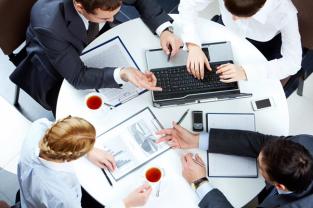 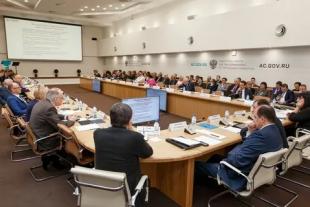